CS 61C: Great Ideas in Computer Architecture (Machine Structures)Instruction Level Parallelism
Instructors:Randy H. KatzDavid A. Patterson
http://inst.eecs.Berkeley.edu/~cs61c/fa10
11/3/10
Fall 2010 -- Lecture #27
1
Agenda
Review
Pipelined Execution
Pipelined Datapath
Administrivia
Pipeline Hazards
Peer Instruction
Summary
11/3/10
Fall 2010 -- Lecture #27
2
Review: Single-cycle Processor
Five steps to design a processor:
1. Analyze instruction set  datapath requirements
2. Select set of datapath components & establish clock methodology
3. Assemble datapath meeting the requirements
4. Analyze implementation of each instruction to determine setting of control points that effects the register transfer.
5. Assemble the control logic
Formulate Logic Equations
Design Circuits
Processor
Input
Control
Memory
Datapath
Output
11/3/10
Fall 2010 -- Lecture #27
3
Single Cycle Performance
Assume time for actions are
100ps for register read or write; 200ps for other events
Clock rate is?
What can we do to improve clock rate?
 Will this improve performance as well?
Want increased clock rate to mean faster programs
Fall 2010 -- Lecture #27
11/3/10
4
[Speaker Notes: 1.25 GHz]
A
B
C
D
Gotta Do Laundry
Ann, Brian, Cathy, Dave each have one load of clothes to wash, dry, fold, and put away
Washer takes 30 minutes

Dryer takes 30 minutes

“Folder” takes 30 minutes

“Stasher” takes 30 minutes to put clothes into drawers
2 AM
12
6 PM
1
8
7
11
10
9
30
30
30
30
30
30
30
30
30
30
30
30
30
30
30
30
T
a
s
k

O
r
d
e
r
Time
A
B
C
D
Sequential Laundry
Sequential laundry takes 8 hours for 4 loads
2 AM
12
6 PM
1
8
7
11
10
9
Time
30
30
30
30
30
30
30
T
a
s
k

O
r
d
e
r
A
B
C
D
Pipelined Laundry
Pipelined laundry takes 3.5 hours for 4 loads!
6 PM
7
8
9
Time
T
a
s
k

O
r
d
e
r
30
30
30
30
30
30
30
A
B
C
D
Pipelining Lessons (1/2)
Pipelining doesn’t help latency of single task, it helps throughput of entire workload
Multiple tasks operating simultaneously using different resources
Potential speedup = Number pipe stages
Time to “fill” pipeline and time to “drain” it reduces speedup:2.3X v. 4X in this example
6 PM
7
8
9
Time
T
a
s
k

O
r
d
e
r
30
30
30
30
30
30
30
A
B
C
D
Pipelining Lessons (2/2)
Suppose new Washer takes 20 minutes, new Stasher takes 20 minutes. How much faster is pipeline?
Pipeline rate limited by slowest pipeline stage
Unbalanced lengths of pipe stages reduces speedup
31
26
21
16
0
op
rs
rt
immediate
1
0
=
ALU
0
0
WrEn
Adr
1
1
Data
Memory
Extender
Single Cycle Datapath
Data Memory {R[rs] + SignExt[imm16]}  =  R[rt]
Instruction<31:0>
instr
fetch
unit
nPC_sel=
RegDst=
<0:15>
<21:25>
<16:20>
<11:15>
clk
Rd
Rt
Rs
Rt
Rd
Imm16
ALUctr=
zero
RegWr=
Rs
Rt
MemtoReg=
5
5
5
MemWr=
busA
32
Rw
Ra
Rb
busW
32
RegFile
busB
32
32
clk
32
imm16
Data In
16
32
clk
ALUSrc=
ExtOp=
11/3/10
Fall 2010 -- Lecture #26
10
[Speaker Notes: The store instruction performs the inverse function of the load.  Instead of loading data from memory, the store instruction sends the contents of register specified by Rt to data memory.
Similar to the load instruction, the store instruction needs to read the contents of register Rs (points to Ra port) and add it to the sign extended verion of the immediate filed (Imm16, ExtOp = 1, ALUSrc = 1) to form the data memory address (ALUctr = add).
However unlike the Load instructoion where busB is not used, the store instruction will use busB to send the data to the Data memory.
Consequently, the Rt field of the instruction has to be fed to the Rb port of the register file.
In order to write the Data Memory properly, the MemWr signal has to be set to 1.
Notice that the store instruction does not update the register file.  Therefore, RegWr must be set to zero and consequently control signals RegDst and MemtoReg are don’t cares.
And once again we need to set the control signals Branch and Jump to zero to ensure proper Program Counter updataing.
Well, by now, you are probably tied of these boring stuff where Branch and Jump are zero so let’s look at something different--the bracnh instruction.

+3 = 31 min. (Y:11)]
Steps in Executing MIPS
1) IFtch: Instruction Fetch, Increment PC
2) Dcd: Instruction Decode, Read Registers
3) Exec:  Mem-ref:	Calculate Address  Arith-log: Perform Operation
4) Mem:   Load: Read Data from Memory  Store: Write Data to Memory
5) WB: Write Data Back to Register
Redrawn Single Cycle Datapath
rd
instruction
memory
registers
PC
rs
Data
memory
rt
+4
imm
ALU
2. Decode/
    Register Read
5. WriteBack
1. Instruction
Fetch
3. Execute
4. Memory
Pipeline registers
rd
instruction
memory
registers
PC
rs
Data
memory
rt
+4
imm
ALU
2. Decode/
    Register Read
5. WriteBack
1. Instruction
Fetch
3. Execute
4. Memory
Need registers between stages
To hold information produced in previous cycle
More Detailed Pipeline
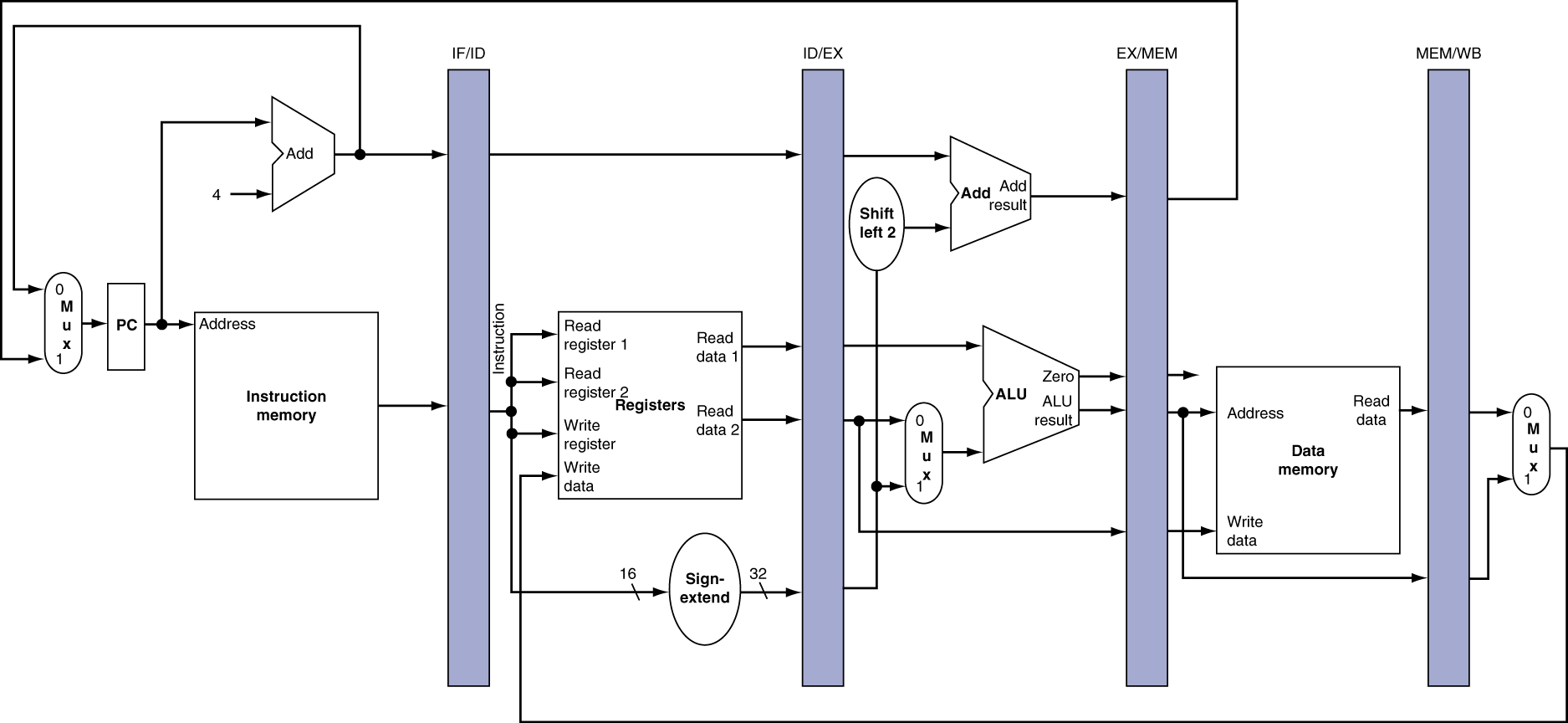 Chapter 4 — The Processor — 14
IF for Load, Store, …
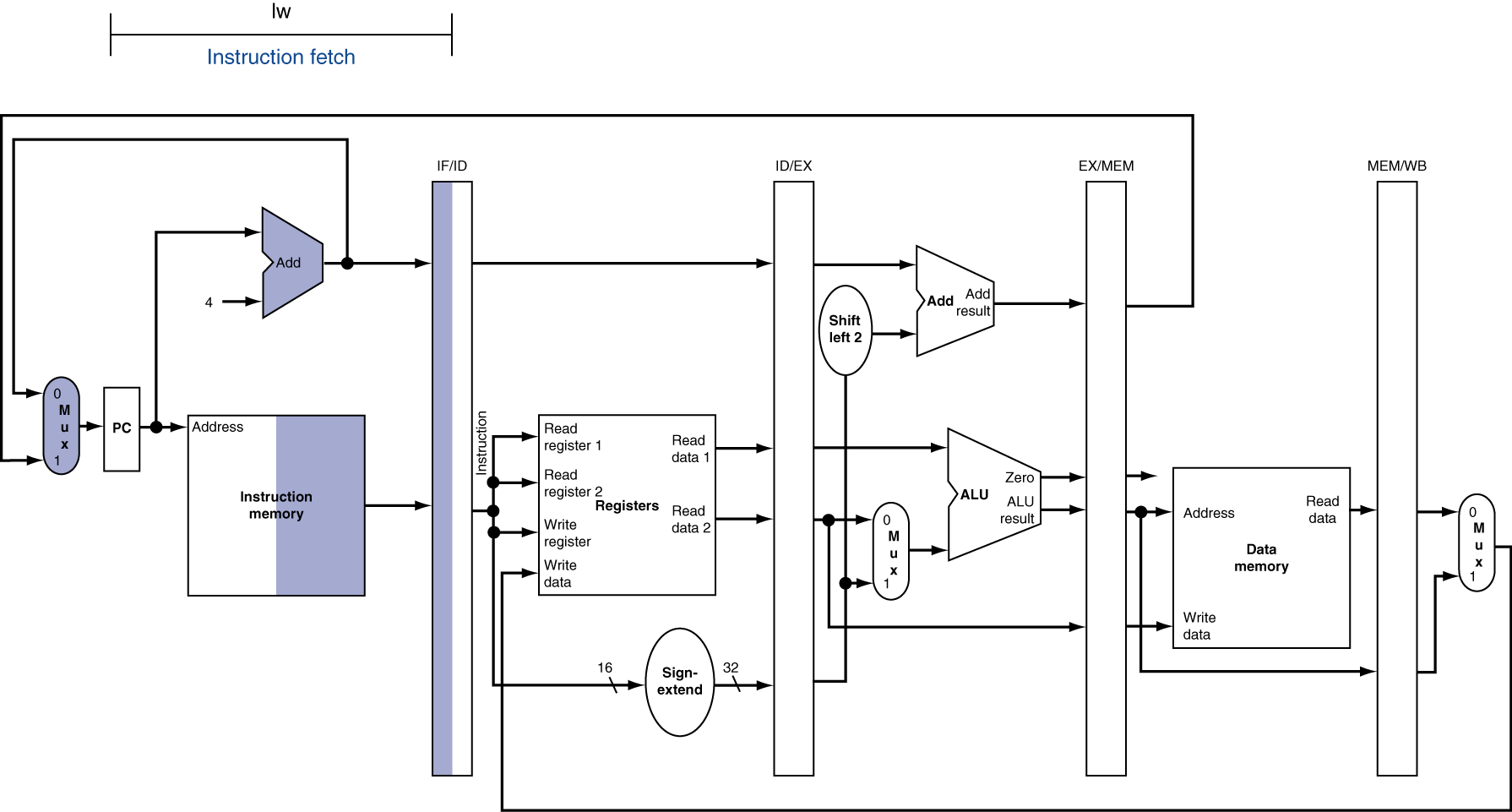 Chapter 4 — The Processor — 15
ID for Load, Store, …
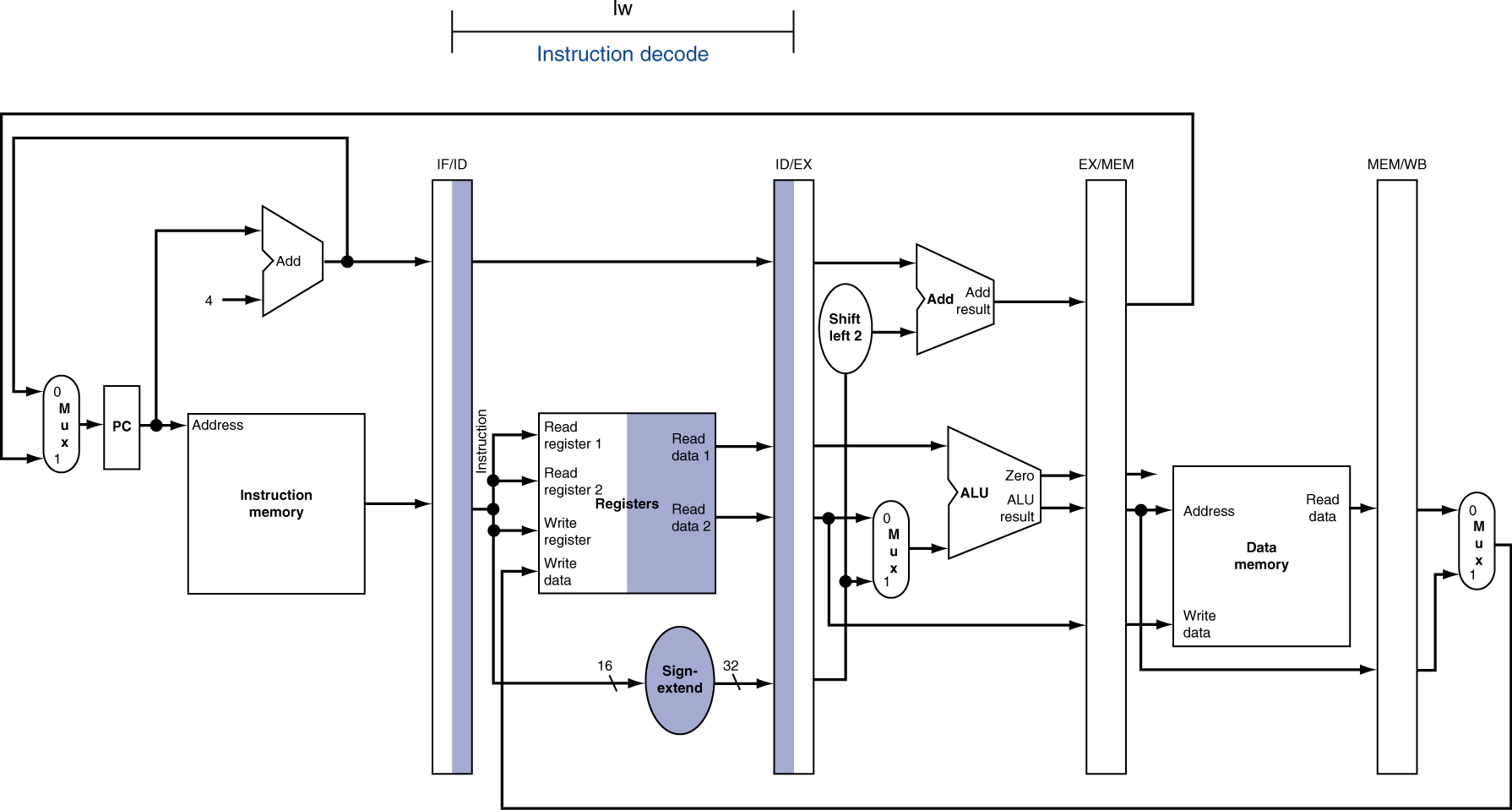 Chapter 4 — The Processor — 16
EX for Load
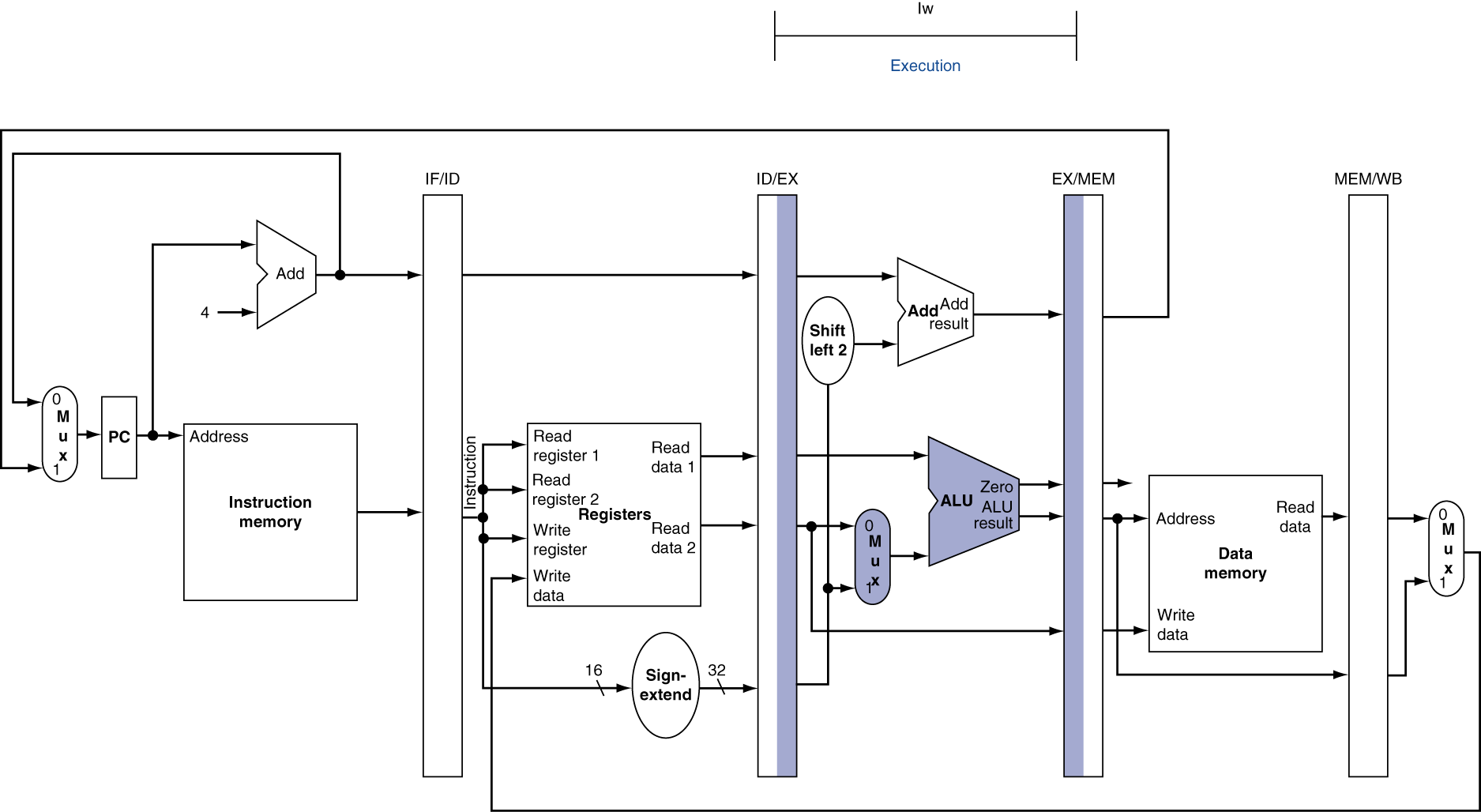 Chapter 4 — The Processor — 17
MEM for Load
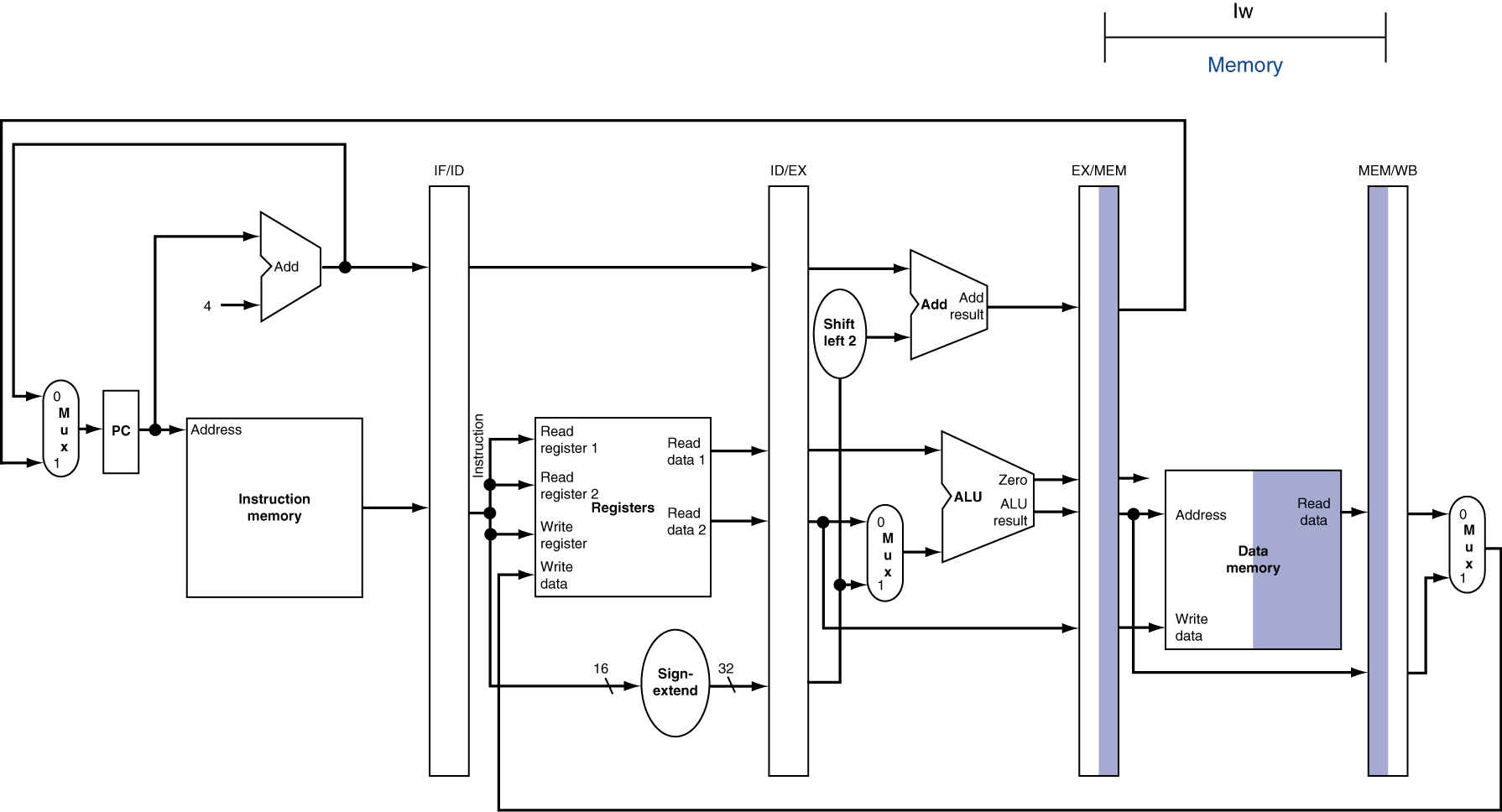 Chapter 4 — The Processor — 18
WB for Load
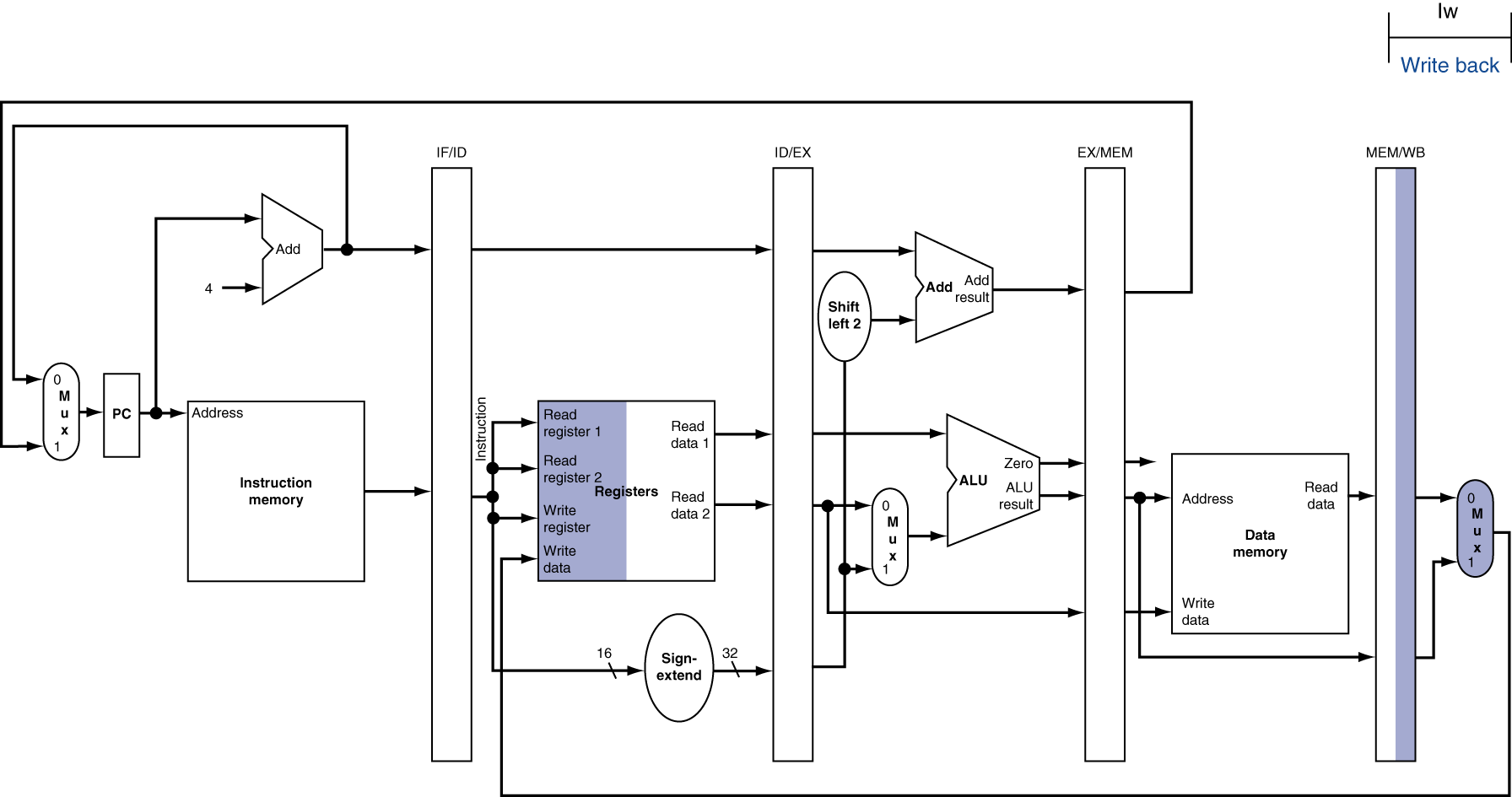 Wrongregisternumber
Chapter 4 — The Processor — 19
Corrected Datapath for Load
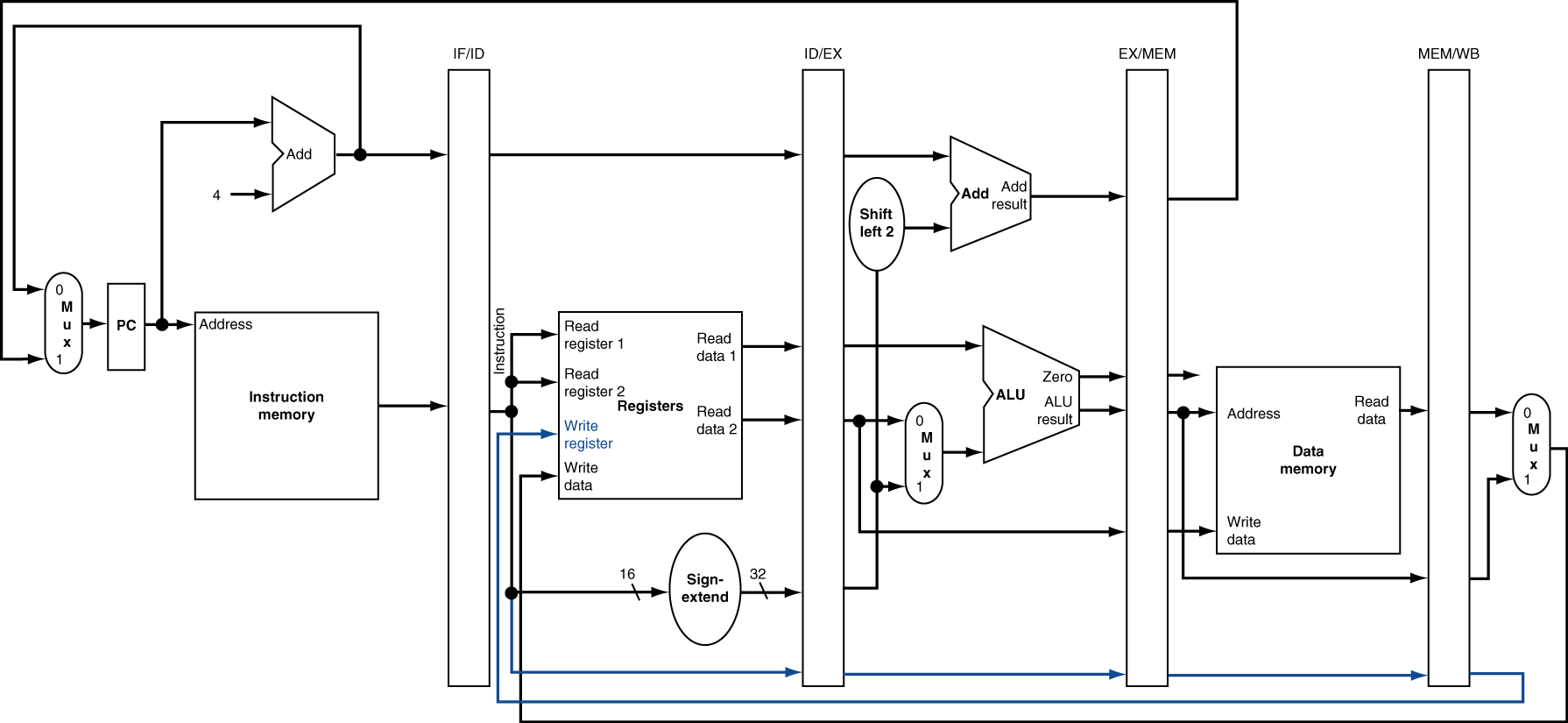 Chapter 4 — The Processor — 20
Agenda
Review
Pipelined Execution
Pipelined Datapath
Administrivia
Pipeline Hazards
Peer Instruction
Summary
11/3/10
Fall 2010 -- Lecture #27
21
31
26
21
16
11
6
0
op
rs
rt
rd
shamt
funct
6 bits
5 bits
5 bits
5 bits
5 bits
6 bits
31
26
21
16
0
op
rs
rt
immediate
6 bits
5 bits
5 bits
16 bits
Why both rt and rd as MIPS write reg?
Need to have 2 part immediate if 2 sources and 1 destination always in same place
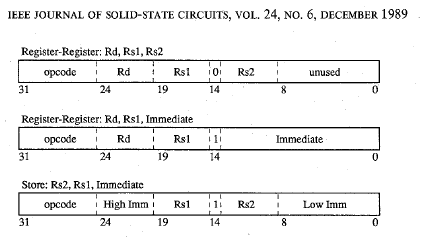 SPUR processor
(1st project Randy and I worked on together)
11/3/10
Fall 2010 -- Lecture #27
22
Administrivia
Project 3: Thread Level Parallelism + Data Level Parallelism + Cache Optimization
Due Part 2 due Saturday 11/13
Project 4: Single Cycle Processor in Logicsim
Due Part 2 due Saturday 11/27
Face-to-Face grading: Signup for timeslot last week
Extra Credit: Fastest Version of Project 3
Due Monday 11/29 Midnight
Final Review:  TBD (Vote via Survey!)
Final: Mon Dec 13 8AM-11AM (TBD)
11/3/10
Fall 2010 -- Lecture #27
23
Survey
Hours/wk OK? avg 13, median 12-14(4 units = 12 hours)
Since picked earliest time for review, redoing to see if still Thu best (Mon vs Thu)
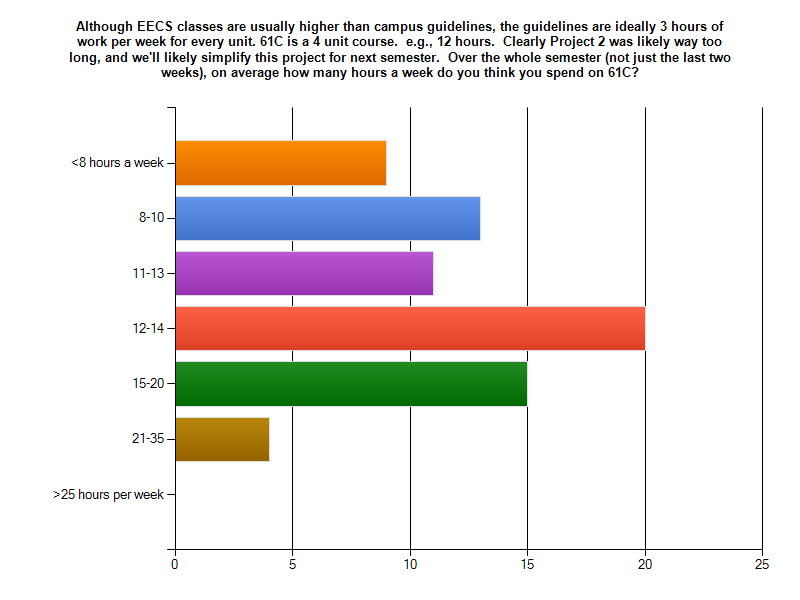 11/3/10
Fall 2010 -- Lecture #27
24
Computers in the News
Giants win World Series! (4-1 over Dallas Texas Rangers)
“S.F. Giants using tech to their advantage”
Therese Poletti, MarketWatch , 10/29/10
“Giants were an early user of tech, and it looks like these investments are paying off.”
Bill Neukom (chief executive) @ Microsoft 25 years
Scouts given cameras to upload video of prospects
XO Sports Sportsmotion, which outfits players with sensors that measure everything they do: player development, evaluate talent, rehab after injury (swing changed?)
Internal SW development team to mine data for scouting (other teams use standard SW packages)
266 Cisco Wi-Fi access points throughout park; 1st in 2004
Voice over IP to save $ internally for SF Giants
11/3/10
Fall 2010 -- Lecture #27
25
Time
IFtch
Dcd
Exec
Mem
WB
IFtch
Dcd
Exec
Mem
WB
IFtch
Dcd
Exec
Mem
WB
IFtch
Dcd
Exec
Mem
WB
IFtch
Dcd
Exec
Mem
WB
IFtch
Dcd
Exec
Mem
WB
Pipelined Execution Representation
Every instruction must take same number of steps, also called pipeline “stages”, so some will go idle sometimes
Graphical Pipeline Diagrams
rd
instruction
memory
registers
PC
rs
Data
memory
rt
IFtch
Dcd
Exec
Mem
WB
+4
imm
ALU
I$
D$
Reg
Reg
ALU
2. Decode/
    Register Read
5. WriteBack
1. Instruction
Fetch
3. Execute
4. Memory
Use datapath figure below to represent pipeline
Time (clock cycles)
I
n
s
t
r.

O
r
d
e
r
I$
Reg
ALU
Load
D$
Reg
I$
Add
ALU
D$
Reg
Reg
I$
Reg
ALU
Store
D$
Reg
D$
Reg
Sub
ALU
I$
Reg
I$
D$
Reg
ALU
Or
Reg
Graphical Pipeline Representation
(In Reg, right half highlight read, left half write)
Pipeline Performance
Assume time for stages is
100ps for register read or write
200ps for other stages
What is pipelined clock rate?
Compare pipelined datapath with single-cycle datapath
Fall 2010 -- Lecture #27
11/3/10
29
Pipeline Performance
Single-cycle (Tc= 800ps)
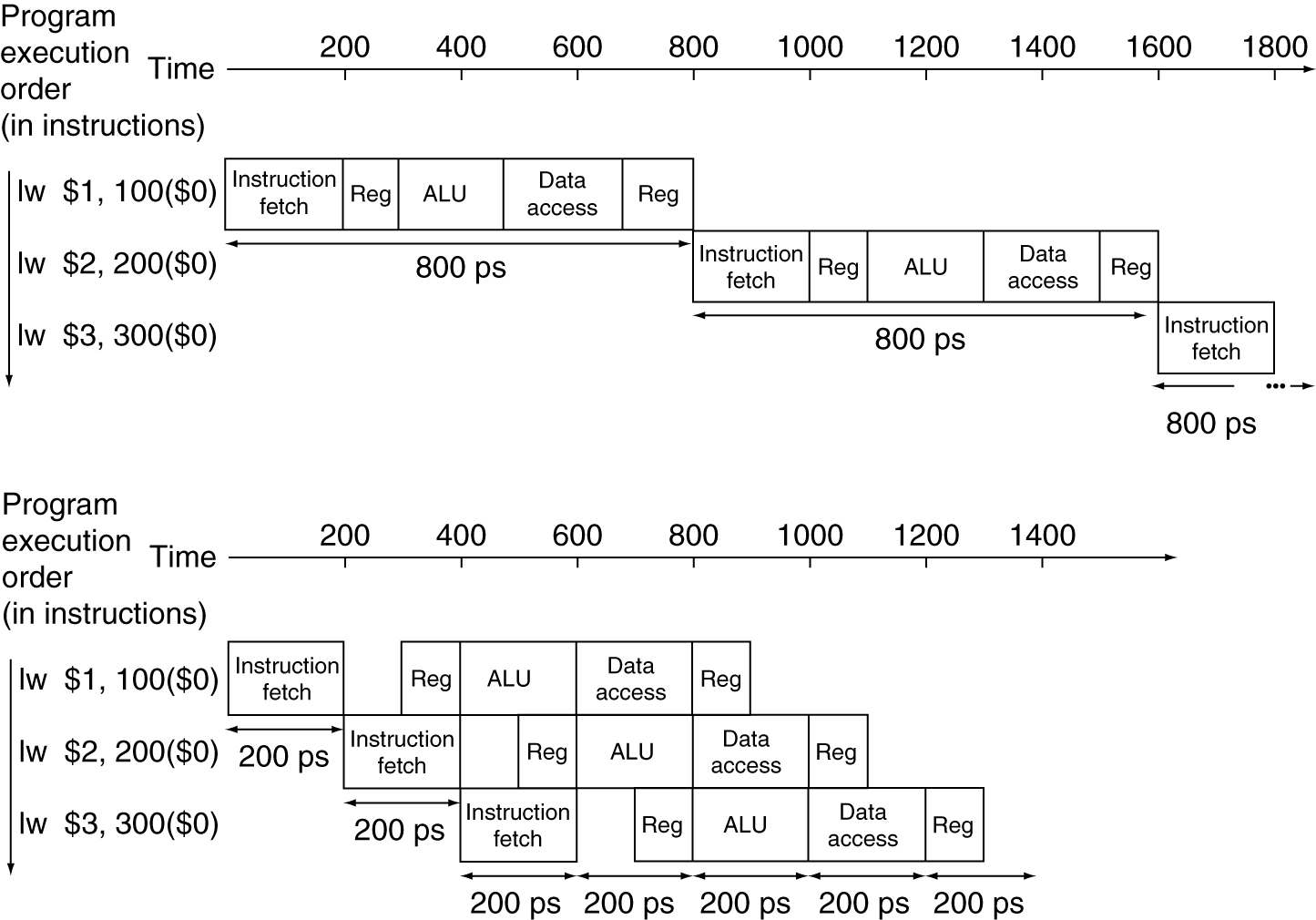 Pipelined (Tc= 200ps)
Fall 2010 -- Lecture #27
11/3/10
30
Pipeline Speedup
If all stages are balanced
i.e., all take the same time
Time between instructionspipelined= Time between instructionsnonpipelined		Number of stages
If not balanced, speedup is less
Speedup due to increased throughput
Latency (time for each instruction) does not decrease
Fall 2010 -- Lecture #27
11/3/10
31
Instruction Level Parallelism (ILP)
Another parallelism form to go with Request Level Parallelism and Data Level Parallelism
RLP – e.g., Warehouse Scale Computing
DLP – e.g., SIMD, Map Reduce
ILP – e.g.,  Pipelined instruction Execution
5 stage pipeline => 5 instructions executing simultaneously, one at each pipeline stage
11/3/10
Fall 2010 -- Lecture #27
32
Hazards
Situations that prevent starting the next instruction in the next cycle
Structural hazards
A required resource is busy (roommate studying)
Data hazard
Need to wait for previous instruction to complete its data read/write (pair of socks in different loads)
Control hazard
Deciding on control action depends on previous instruction (how much detergent based on how clean prior load turns out)
Fall 2010 -- Lecture #27
11/3/10
33
Structural Hazards
Conflict for use of a resource
In MIPS pipeline with a single memory
Load/store requires data access
Instruction fetch would have to stall for that cycle
Would cause a pipeline “bubble”
Hence, pipelined datapaths require separate instruction/data memories
Really separate L1 instruction cache and L1 data cache
Fall 2010 -- Lecture #27
11/3/10
34
Time (clock cycles)
I
n
s
t
r.

O
r
d
e
r
I$
D$
Reg
Reg
ALU
Load
I$
D$
Reg
Reg
Instr 1
ALU
I$
D$
Reg
Reg
ALU
Instr 2
I$
D$
Reg
Reg
Instr 3
ALU
I$
D$
Reg
Reg
ALU
Instr 4
Structural Hazard #1: Single Memory
Read same memory twice in same clock cycle
Time (clock cycles)
I
n
s
t
r.

O
r
d
e
r
I$
D$
Reg
Reg
ALU
sw
I$
D$
Reg
Reg
Instr 1
ALU
I$
D$
Reg
Reg
ALU
Instr 2
I$
D$
Reg
Reg
Instr 3
ALU
I$
D$
Reg
Reg
ALU
Instr 4
Structural Hazard #2: Registers (1/2)
Can we read and write to registers simultaneously?
Structural Hazard #2: Registers (2/2)
Two different solutions have been used:
1) RegFile access is VERY fast: takes less than half the time of ALU stage
Write to Registers during first half of each clock cycle
Read from Registers during second half of each clock cycle
2) Build RegFile with independent read and write ports
Result: can perform Read and Write during same clock cycle
Data Hazards
An instruction depends on completion of data access by a previous instruction
add	$s0, $t0, $t1sub	$t2, $s0, $t3
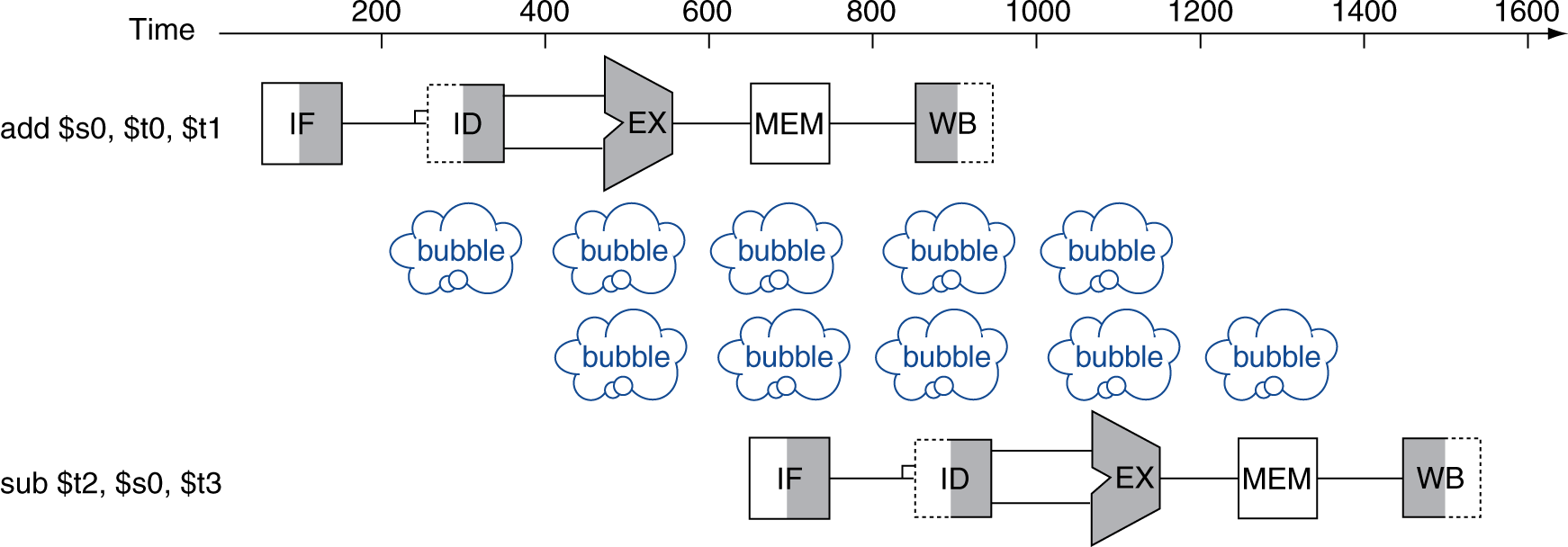 Fall 2010 -- Lecture #27
11/3/10
38
Forwarding (aka Bypassing)
Use result when it is computed
Don’t wait for it to be stored in a register
Requires extra connections in the datapath
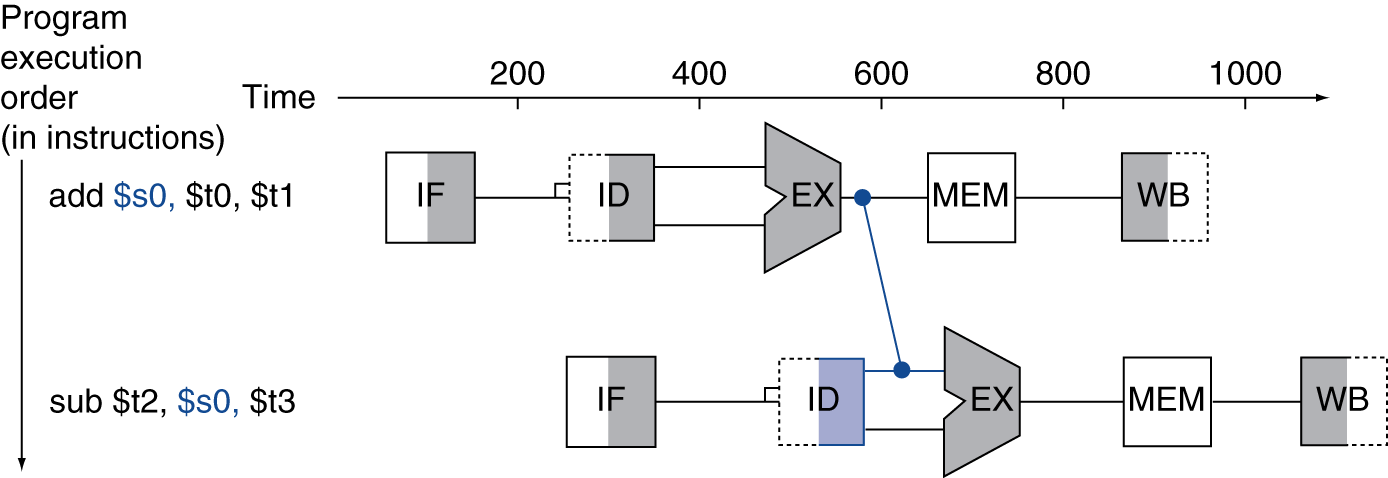 Fall 2010 -- Lecture #27
11/3/10
39
Load-Use Data Hazard
Can’t always avoid stalls by forwarding
If value not computed when needed
Can’t forward backward in time!
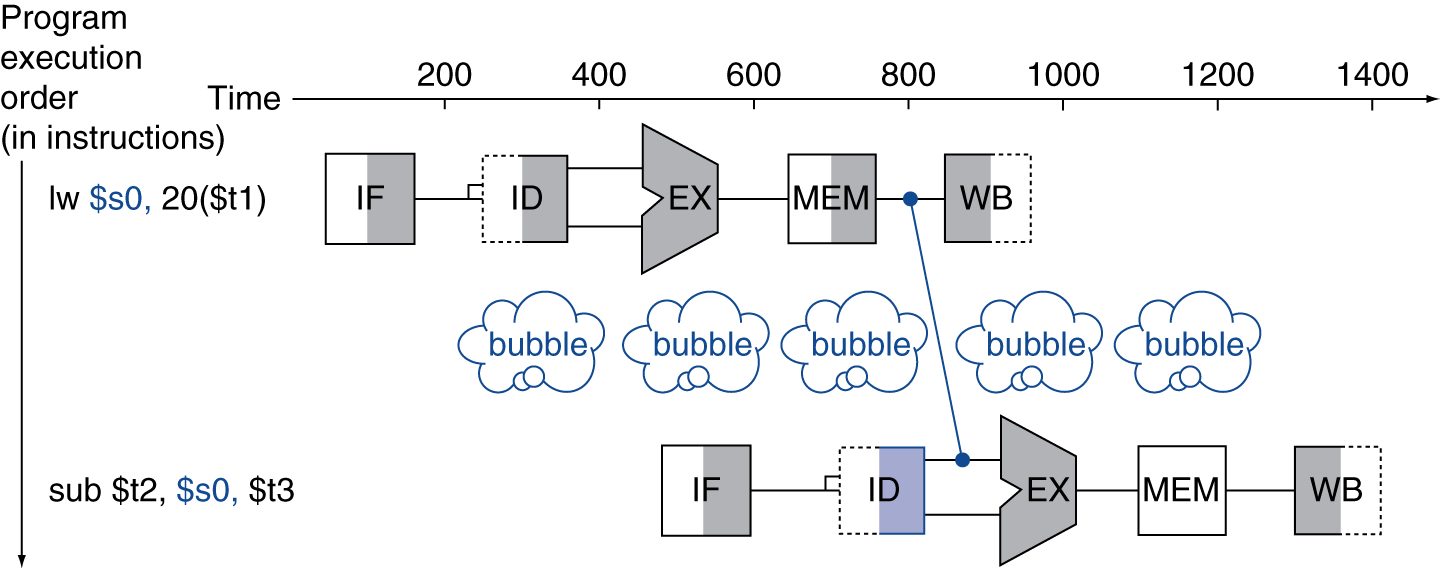 Fall 2010 -- Lecture #27
11/3/10
40
Code Scheduling to Avoid Stalls
Reorder code to avoid use of load result in the next instruction
C code for A = B + E; C = B + F;
lw	$t1, 0($t0)
lw	$t2, 4($t0)
add	$t3, $t1, $t2
sw	$t3, 12($t0)
lw	$t4, 8($t0)
add	$t5, $t1, $t4
sw	$t5, 16($t0)
lw	$t1, 0($t0)
lw	$t2, 4($t0)
lw	$t4, 8($t0)
add	$t3, $t1, $t2
sw	$t3, 12($t0)
add	$t5, $t1, $t4
sw	$t5, 16($t0)
stall
stall
13 cycles
11 cycles
Fall 2010 -- Lecture #27
11/3/10
41
Peer Instruction
Thanks to pipelining, I have reduced the time it took me to wash my one shirt.
Longer pipelines are always a win (since less work per stage & a faster clock).
Peer Instruction Answer
Throughput better, not latency!
“…longer pipelines do usually mean faster clock rate, but hazards can cause problems!”
F A L S E
12
a) FF
b) FT
c) TF
d) TT
Thanks to pipelining, I have reduced the time it took me to wash my one shirt.
Longer pipelines are always a win (since less work per stage & a faster clock).
F A L S E
Pipeline Summary
The BIG Picture
Pipelining improves performance by increasing instruction throughput: exploits ILP
Executes multiple instructions in parallel
Each instruction has the same latency
Subject to hazards
Structure, data, control
Fall 2010 -- Lecture #27
11/3/10
44